揣令仔
水果令
謎題
柚 仔（rhiu+ er）
謎題
青布包白布，ciangˋ buˇ bauˋ pagˋ buˇ
白布包梳仔。pagˋ buˇ bauˋ soˋ er
柚 仔（rhiu+ er）
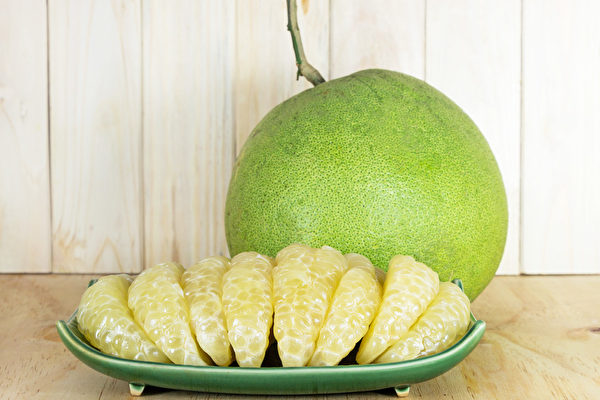 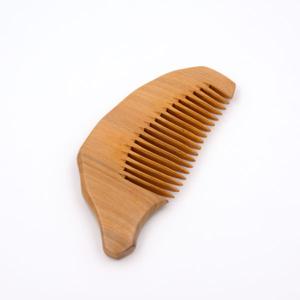 謎題
謎底：牛眼（ngiu nganˊ）
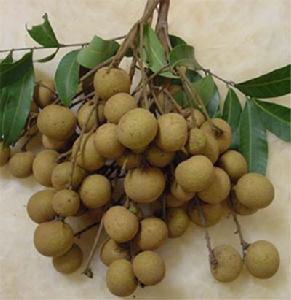 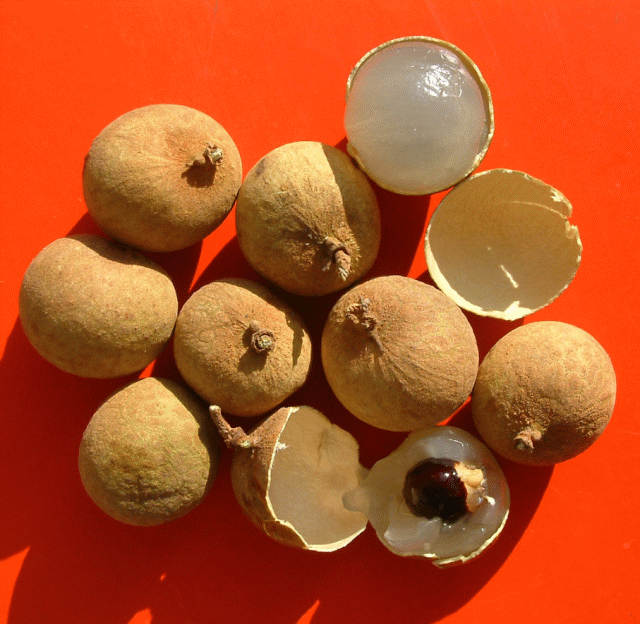 謎題
弓蕉（giungˋziauˋ）
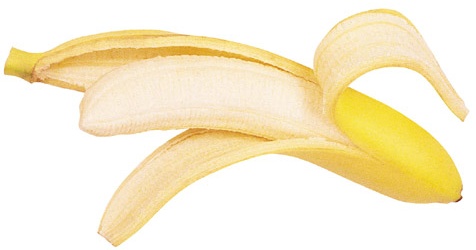 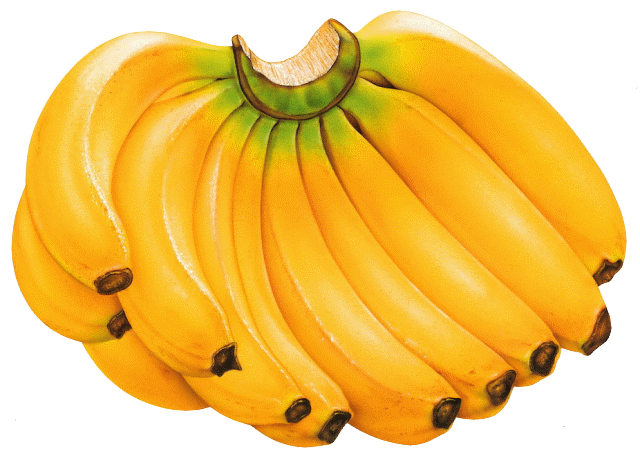 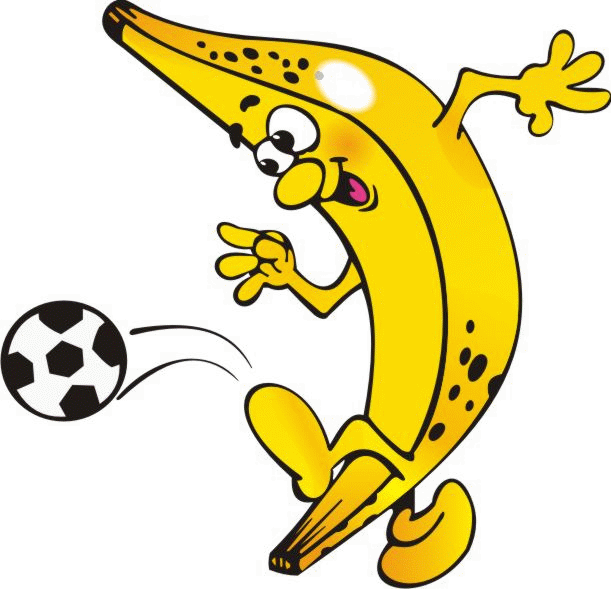 謎  題
黃    金   布， 包    銀   條，

vong  gimˋbuˇ bauˋngiun tiau

中     央   彎   彎    兩   頭   翹。

dungˋongˋvanˋvanˋliongˊteu kiauˇ
芎  蕉   giungˋ ziauˋ
謎題
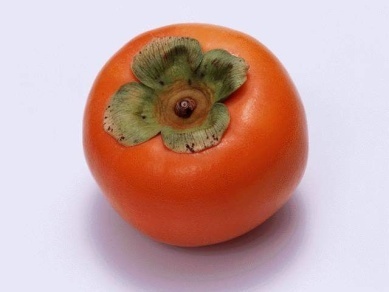 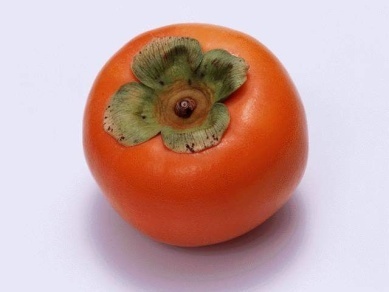 謎底：柿仔（ ki+ er ）
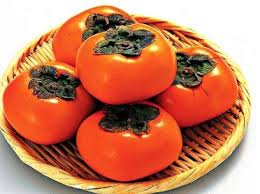 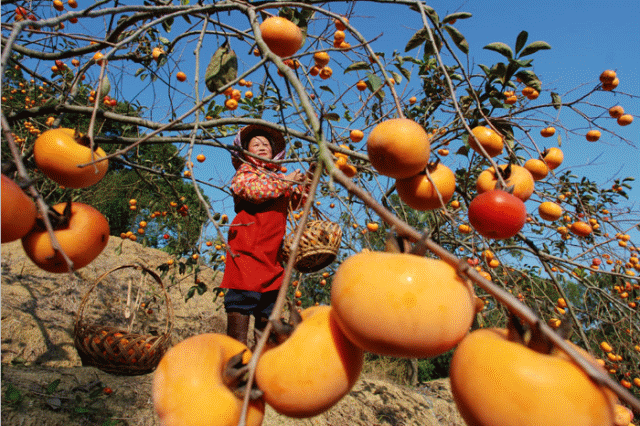 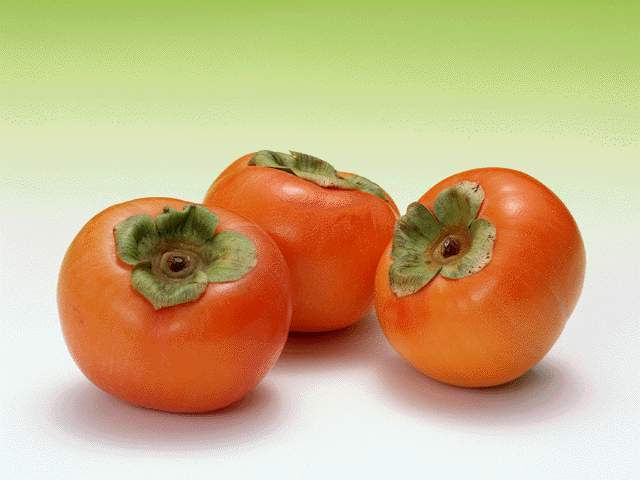 謎題
皮     青        青 
pi   ciang ˋ  ciang ˋ
 肉     紅    紅
ngiug   fung  fung
 降      个     倈   仔   烏     面    公
giung ˇ gai ˇ lai ˇ er  vu ˋ mien ˇ gung ˋ
西  瓜  si ˋgua ˋ
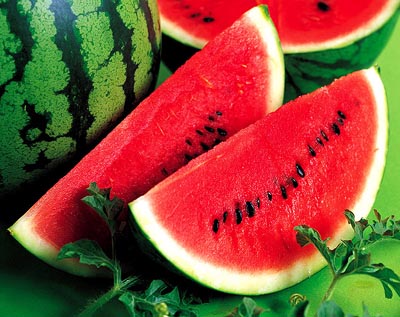 謎 題
皮   亮    亮   骨   皺    皺

 pi langˇlangˇ gud ziuˇ ziuˇ

分  你  揣  到   三     日     過    一    晝

 bunˋngi ton doˇsamˋ ngid  goˇrhid zhiuˇ
桃  仔   to  er